Gereja Kristen Jawa Ambarrukma
*Ged Induk Papringan* 
Jam Kebaktian :
Pukul 08.00 WIB
Pukul 18.00 WIB
*Pepanthan Nologaten* 
Jam Kebaktian :
Pukul 08.00 WIB
Pukul 18.00 WIB
Pangibadah Minggu Biasa XXVIII
“Gusti, Paduka Ingkang 
Njagi Kawula”
17 November 2024
Pasamuwan Jumeneng
Kidung Pambuka
Kidung Pasamuwan Kristen 5: 1, 2 “Pamuji Konjuk Gusti”
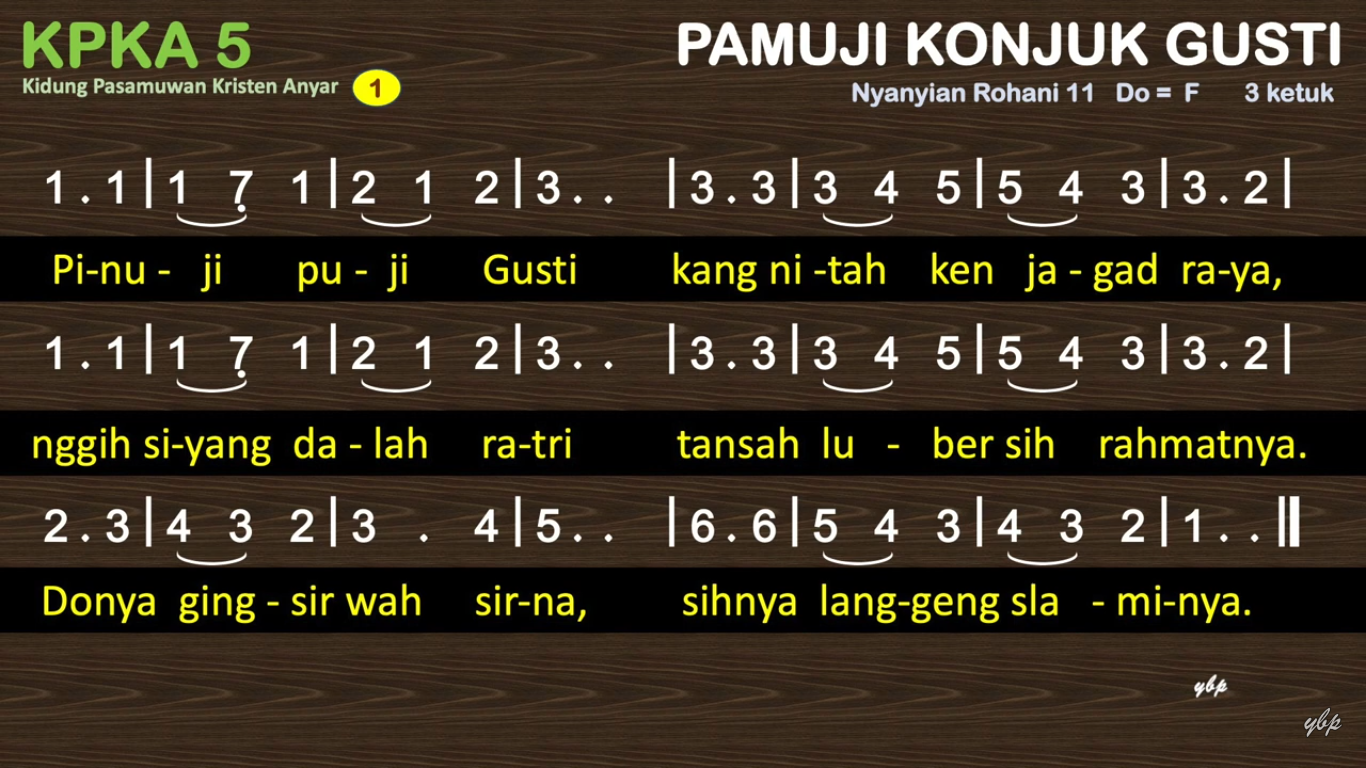 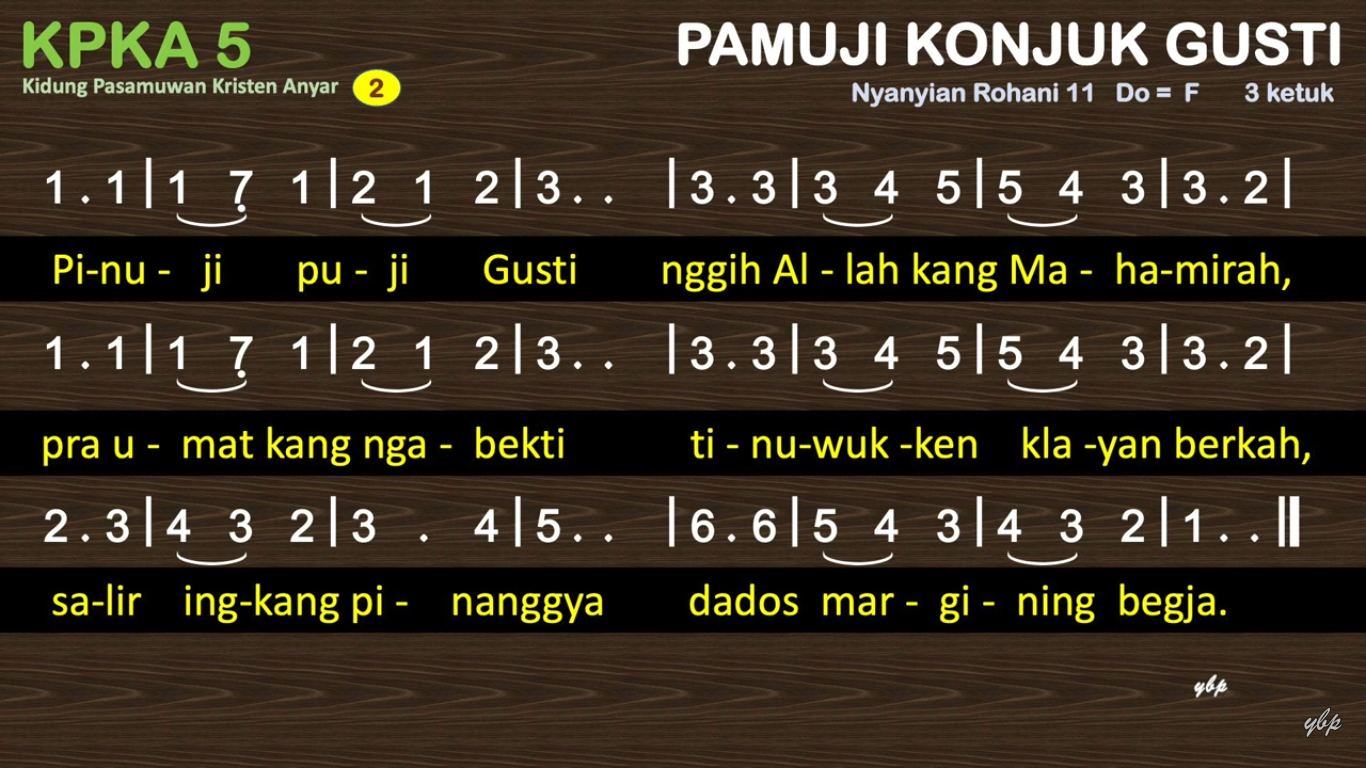 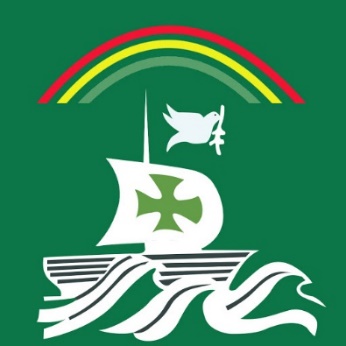 Votum lan Salam Karaharjan
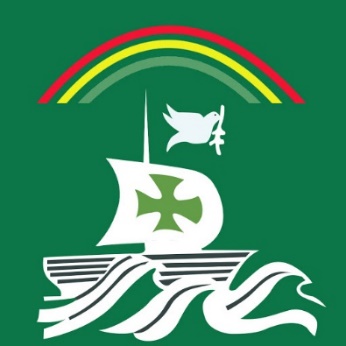 Pendeta : 	
Pasamuwan kinasih, sumangga ing pangibadah dinten Minggu punika kita sesarengan mratelakaken pangaken konjuk Gusti ingkang mekaten:
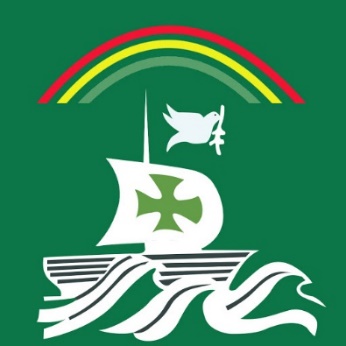 Sedaya: 	
Pitulungan kita punika pinangkanipun saking Sang Yéhuwah ingkang nitahaken langit lan bumi, tuwin ingkang mboten naté nilaraken pakaryaning Astanipun.
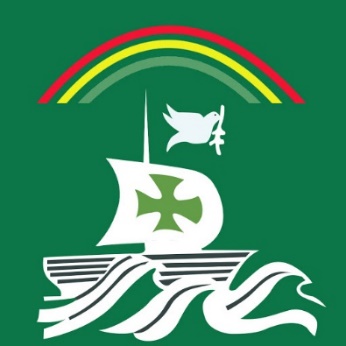 Pendeta : 	
Sih rahmat lan tentrem rahayu saking Sang Yéhuwah Gusti kita, tuwin Gusti Yésus, wonten ing bapak, ibu, lan sadhèrèk sadaya.
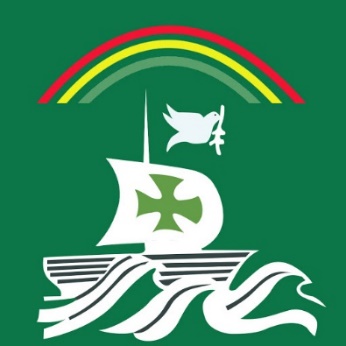 Pasamuwan: 	
Mekaten ugi ing panjenengan.
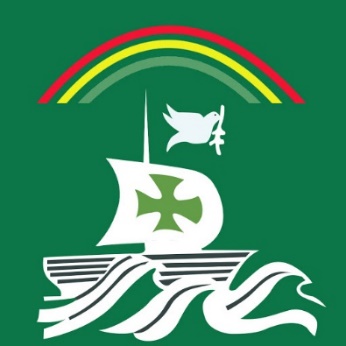 Sedaya: 	
5   7    i  .   /   5     7   i  .   /   5    4      3  .  /      A   -   min,     A  -  min,          A   -     min
Pasamuwan Lenggah
SABDA INTROITUS
Daniel 12: 1-3
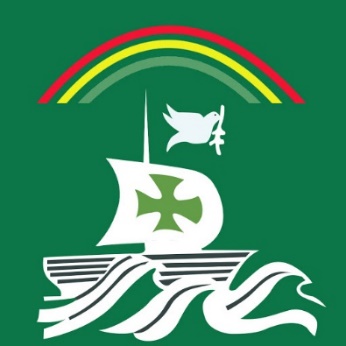 Lektor: “Mekaten pangandikanipun Gusti”
Pasamuwan: “Puji Sokur konjuk Gusti”
Kidung Pamuji
Kidung Pasamuwan Jawi 84: 1, 3 “Mara Wong Dosa, Wong Cilaka”
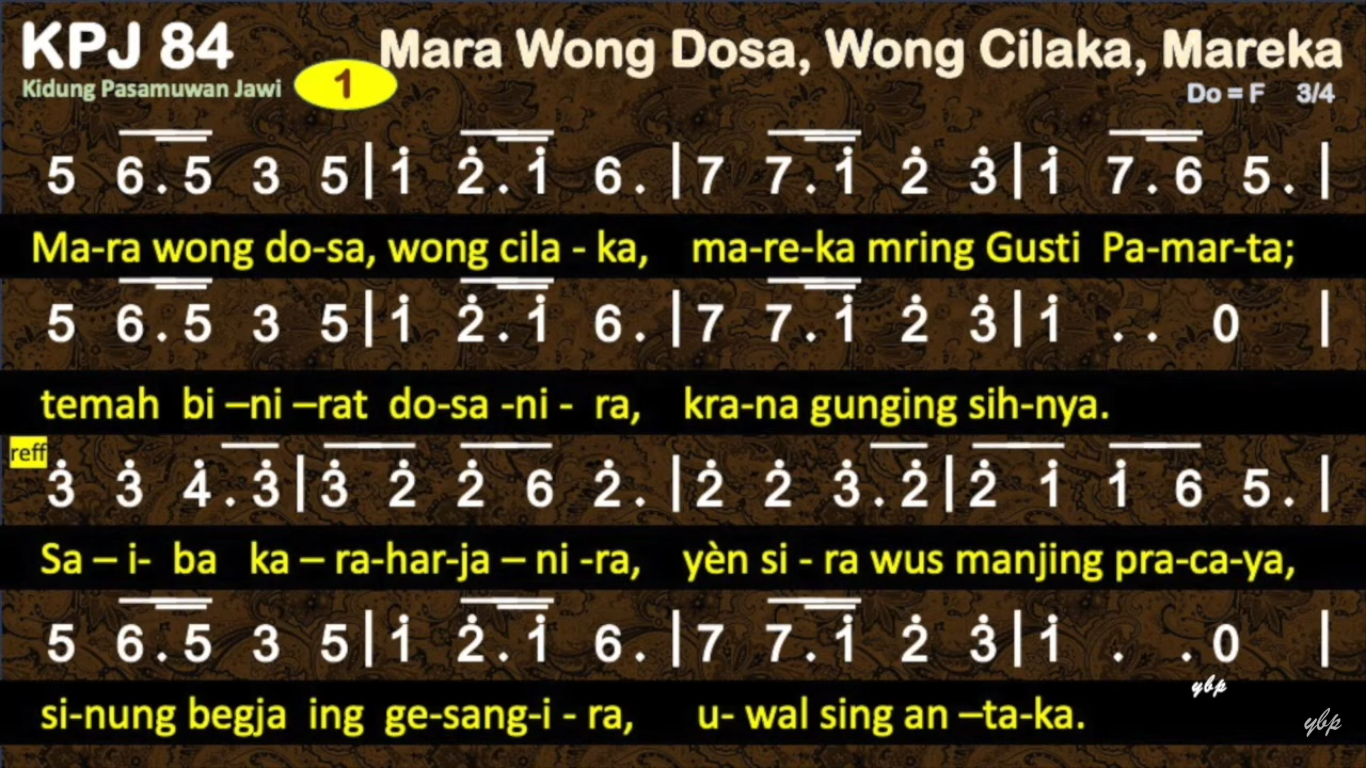 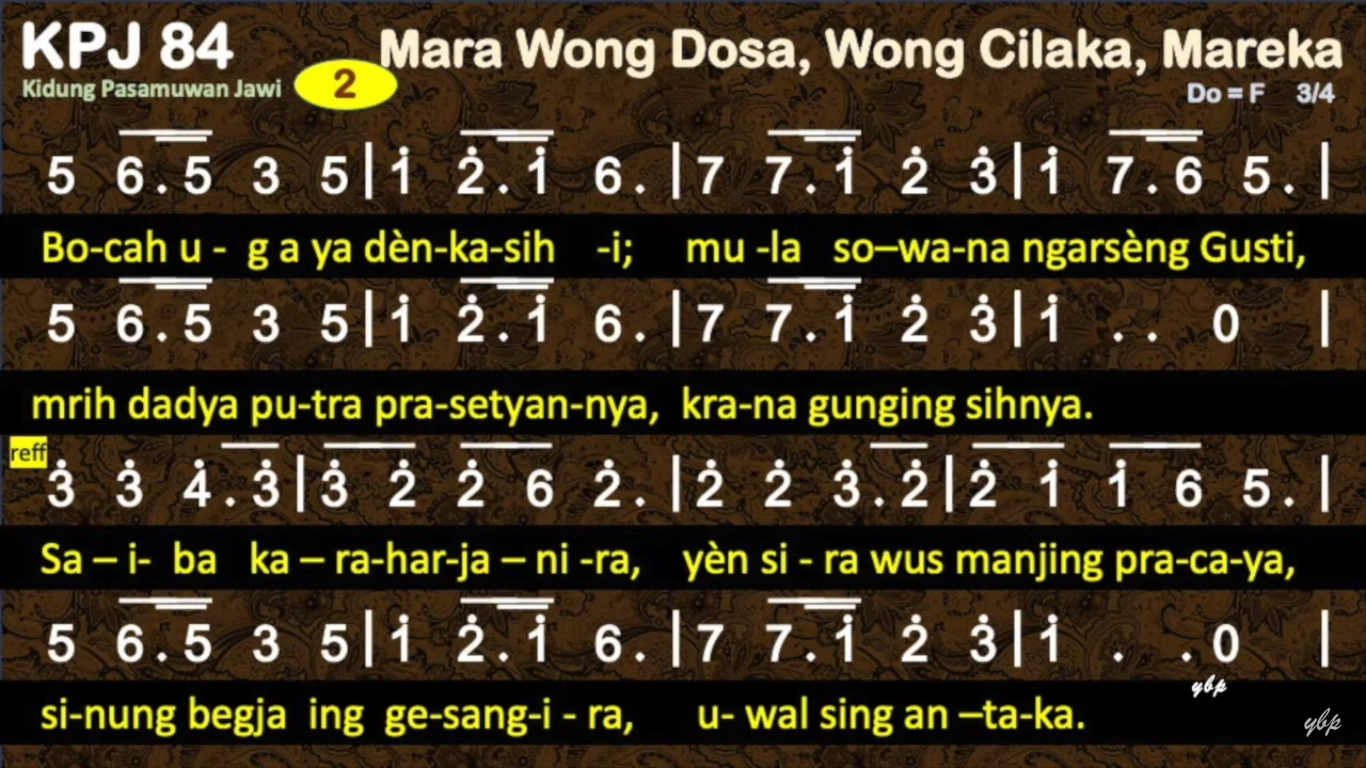 A - ja   se-ma-ya, 'gya ma-re-ka,  'wit 'tan ngerti praptaning  pa-ti.
Gusti ngantya mring tobat-i - ra,     kra-na sih-rahmat-Nya.
Sabda Andharaning Katresnan
Markus 13: 13
Kidung Panelangsa
Kidung Pasamuwan Jawi 54: 1, 2 “Kula Saèstu Nglenggana”
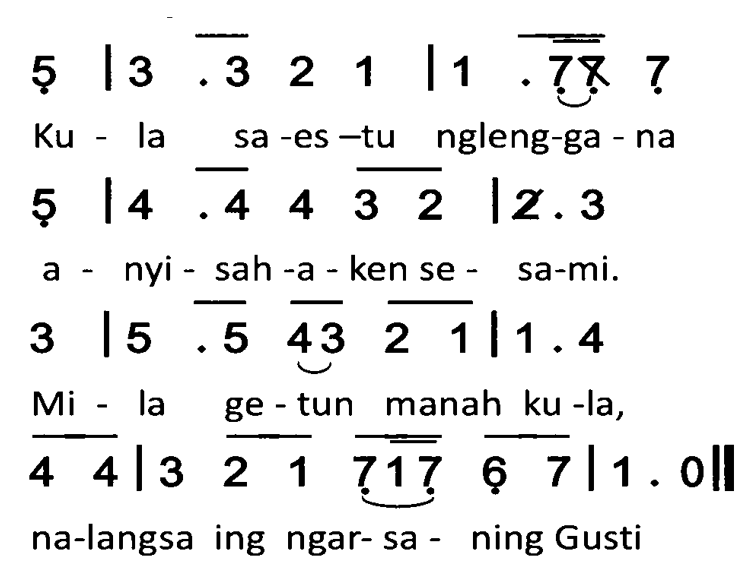 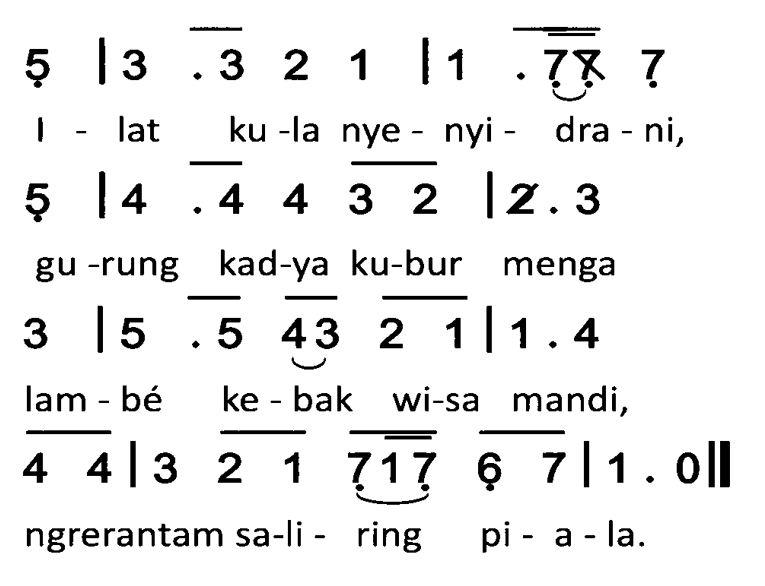 Pandonga Pamratobat
Pawartos Sih Rahmat
Ibrani 10: 20
Pangatag-atag Gesang Anyar
Ibrani 10: 24-25
Pasamuwan Jumeneng
Kidung Kasanggeman
Kidung Pasamuwan Kristen Lami 137: 1, 3 
“Manggul Salib”
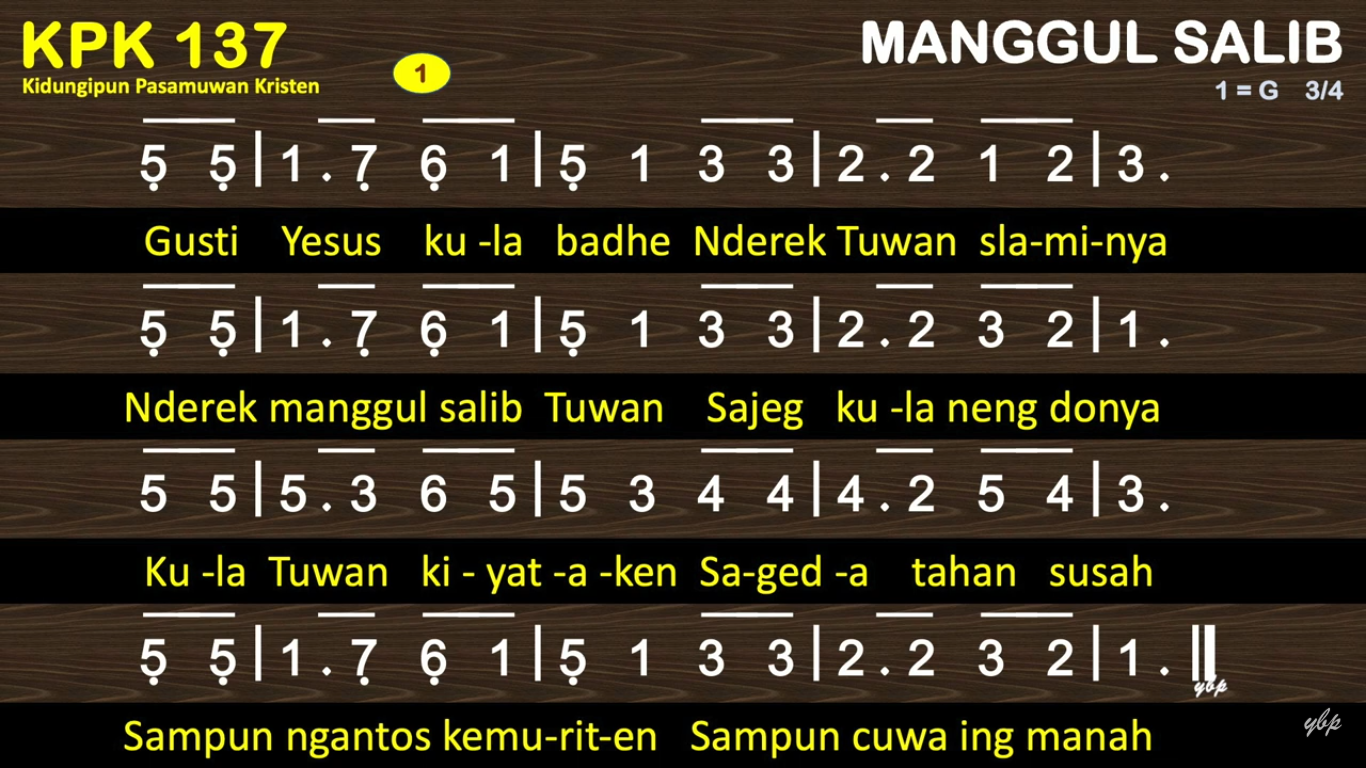 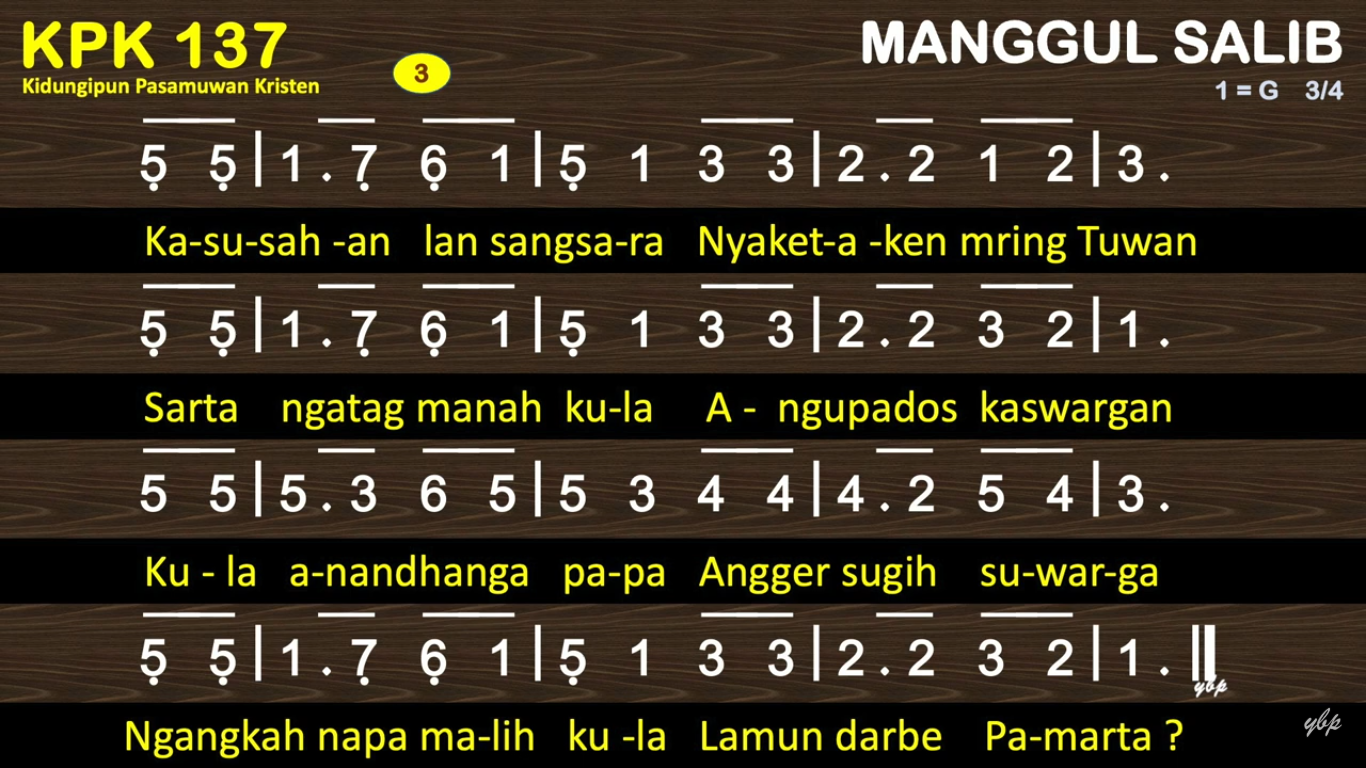 Pasamuwan Lenggah
Pandonga Epiklésé
Pasamuwan lenggah
Waosan Sabda
Jabur 16: 1-11
Pendeta : 	
Rahayu saben tiyang ingkang mirengaken sabdanipun Gusti lan nindakaken karsanipun Gusti ing gesang padintenan.

Haleluya...
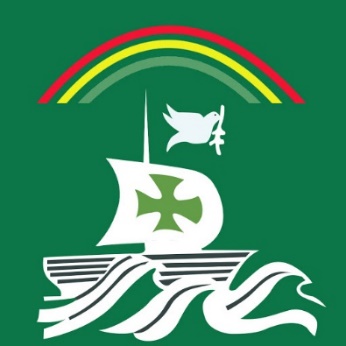 Pasamuwan: 	
1   1  |  3  3 0 3  3  |  5  5 0  5  5  |  6 . 5 4 3  |
Hale -  luya   Hale -  luya    Hale -   lu  -  ya
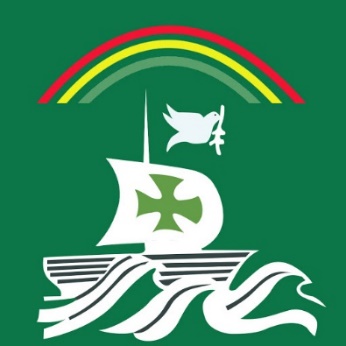 Wedharing Sabda
“Gusti, Paduka Ingkang 
Njagi Kawula”
Wekdal Ening
Tetales Pisungsung
Jabur 100: 4
Kidung Caos Sokur
Kidung Pasamuwan Jawi 161: 1-4 “Jiwa Raga Kawula”
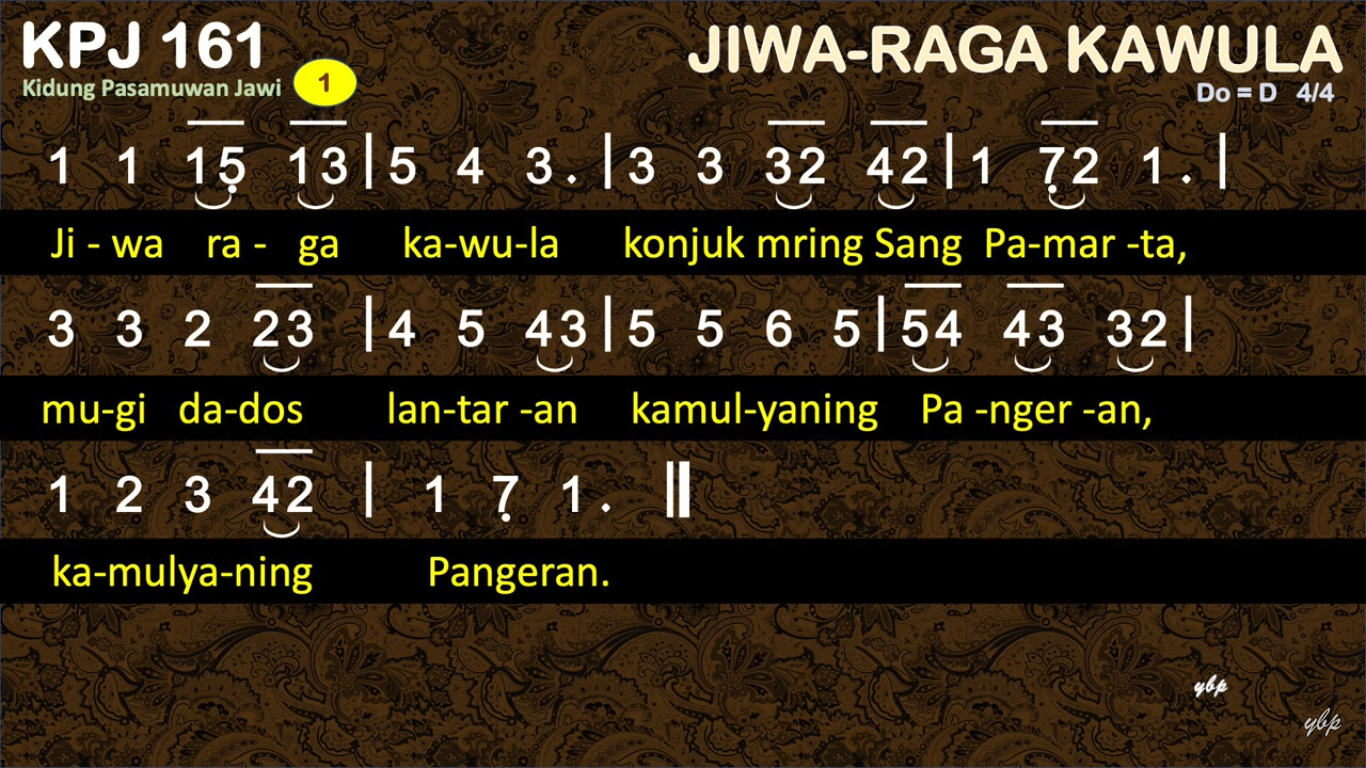 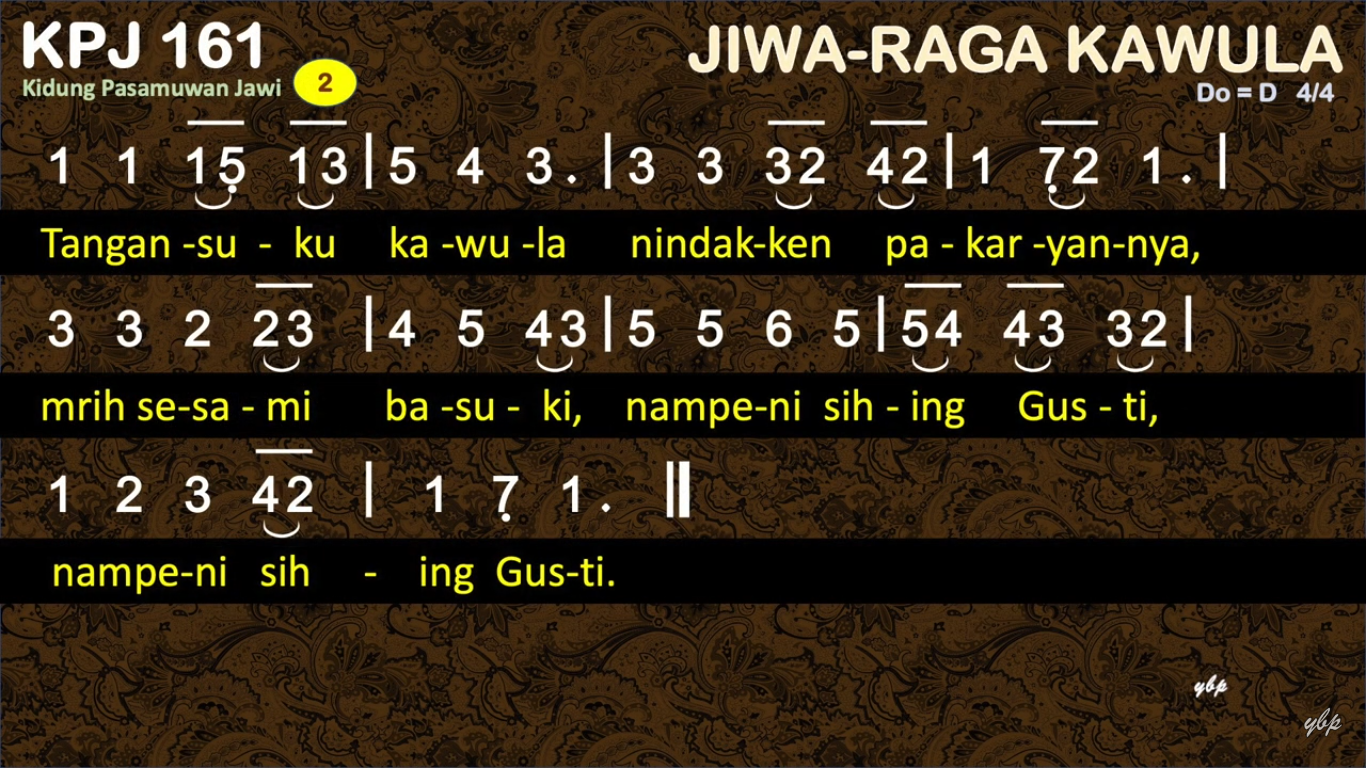 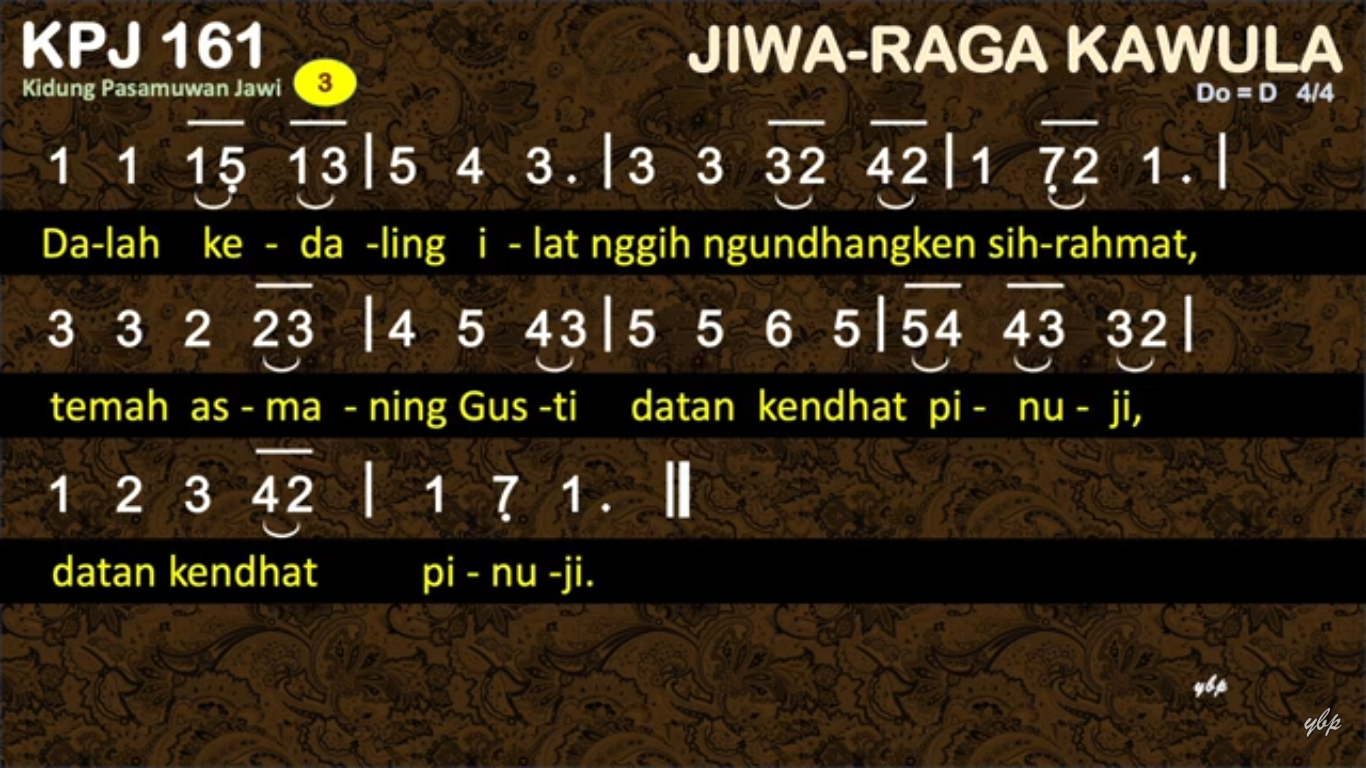 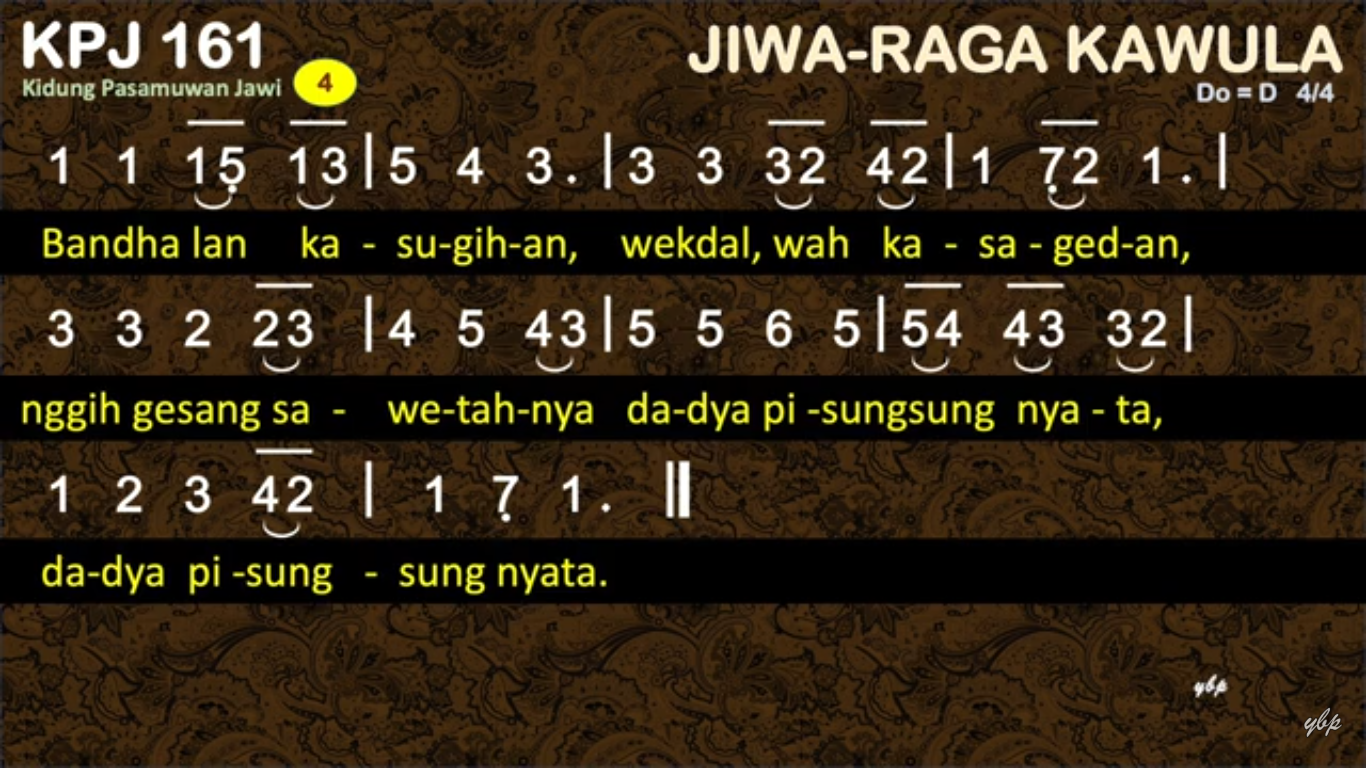 Pandonga Sokur lan Syafaat
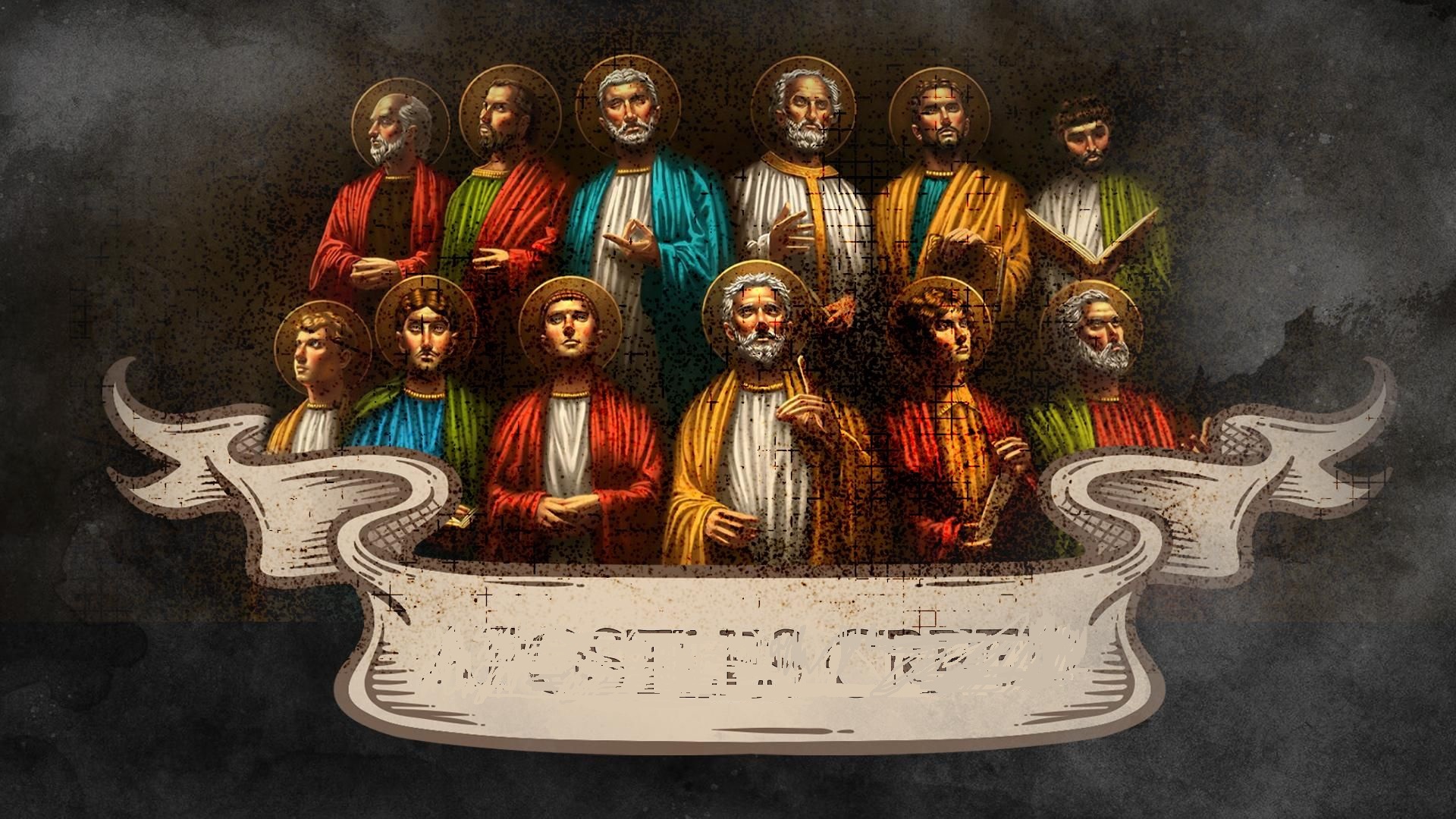 Pasamuwan Jumeneng
Pangaken Pitados Rasuli
Kawula pitados dhateng Allah Sang Rama, ingkang Mahakawasa, 
ingkang nitahaken langit kaliyan bumi.

Inggih pitados dhateng Yésus Kristus ingkang Putra ontang-anting, Gusti kawula.

Ingkang kabobotaken déning Roh Suci, miyos saking prawan Maryam.
Ingkang nandhang sangsara 
nalika jumenengipun Pontius Pilatus, 
kasalib, nglampahi séda, 
lajeng kasarèkaken, 
tumedhak dhateng ing teleng palimengan.

Ing tigang dintenipun wungu malih 
saking antawisipun tiyang pejah.
Lajeng sumengka dhateng ing swarga, pinarak wonten ing tengenipun Allah 
Sang Rama ingkang mahakawasa,

Saking ngriku inggih badhé rawuhipun ngadili tiyang ingkang gesang 
kaliyan ingkang pejah.
Kawula pitados dhateng Roh Suci.

Kawula pitados wontenipun 
Pasamuwan Kristen satunggal 
ingkang suci sarta wradin, 
inggih patunggilanipun para suci.
Punapa-déné pangapuntening dosa.

Tanginipun raga.

Sarta gesang langgeng.
Berkah
Atur Panuwun
Kidung Pangutusan
Kidung Pasamuwan Jawi 450: 1, 2 
“Sumangga Makarya”
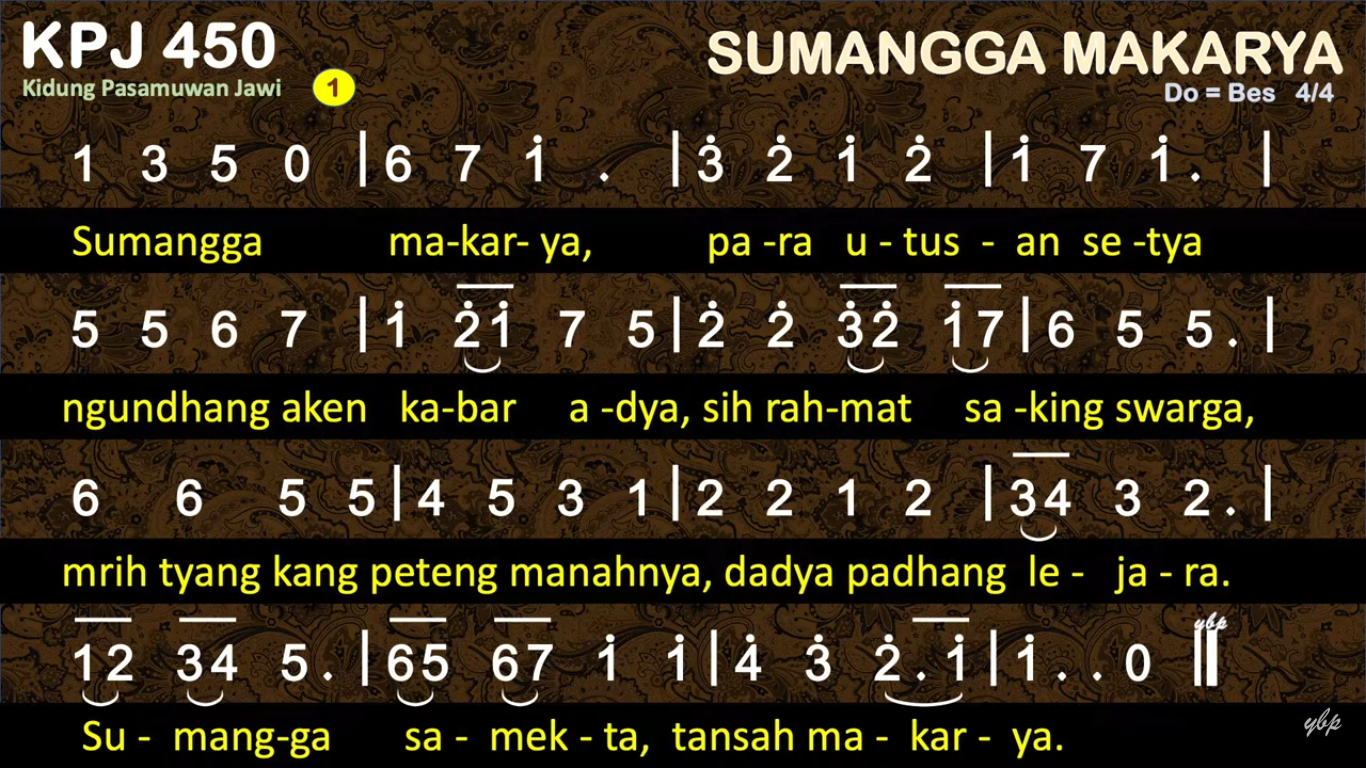 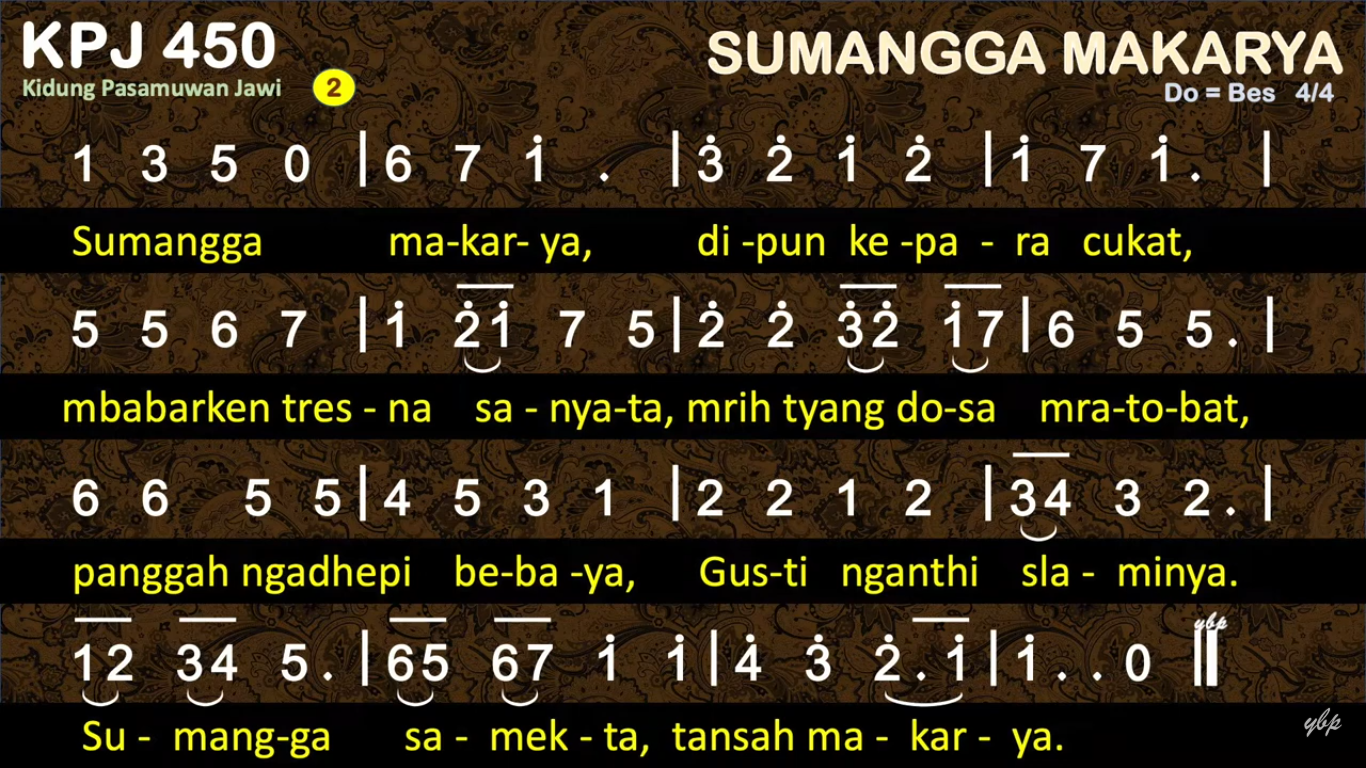 Sugeng Dinten Minggu
Gusti Yésus Tansah Paring Berkah